Kampania Społeczna 
AlcoSfery
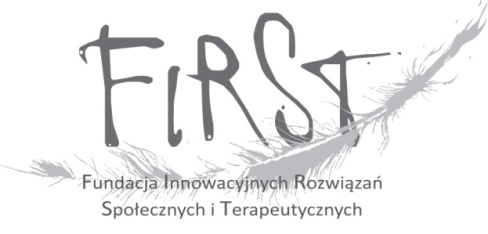 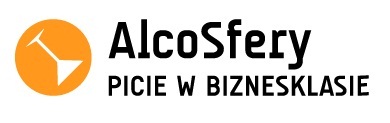 Cele projektu: 

Zwrócenie uwagi na specyfikę grupy wysokofunkcjonujących alkoholików
Zmiana sposobu myślenia o osobach uzależnionych podejmujących leczenie 
Zachęcenie osób w grupie ryzyka do skorzystania z profesjonalnej pomocy
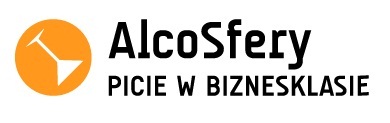 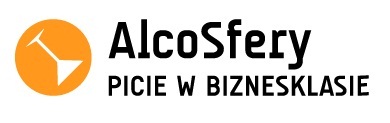 Działania:
Publikacja nadesłanych listów
Test diagnostyczny
Wsparcie wydania książki Picie. Opowieść o miłości
Ogólnopolska kampania medialna (edukacja, informacja)
Blog  
Lista profesjonalnych ośrodków
W planach: 
Warsztaty dla pracodawców
Warsztaty dla osób profesjonalnie świadczących pomoc psychologiczną
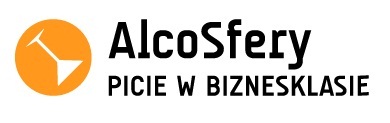 17 października 2012r. Odbył się briefing prasowy inaugurujący Kampanię Alcosfery.  Od tego czasu ukazały się 74 publikacje: 

 telewizja – 7
 radio – 4
 prasa – 9
 internet – 54
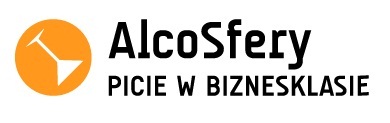 9
4
54
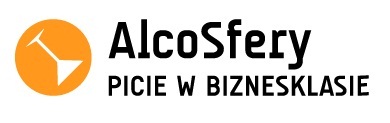 Radio: 

 Chilli Zet
 Polskie Radio Program 3
 Polskie Radio Program 4
 Antyradio
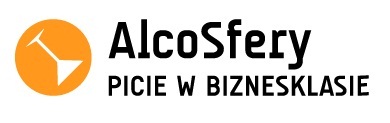 Prasa: 

 Gazeta Wyborcza
 Newsweek 
 Wprost 
 Przekrój 
 Zwierciadło (x2)
 Gala
 Dziennik Polska
 Świat Problemów
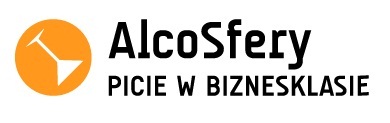 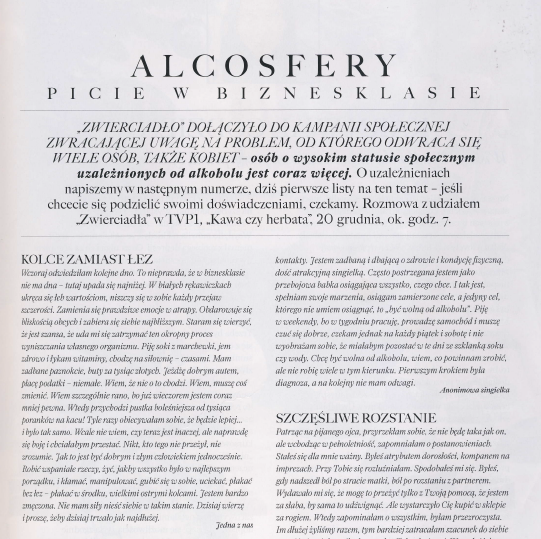 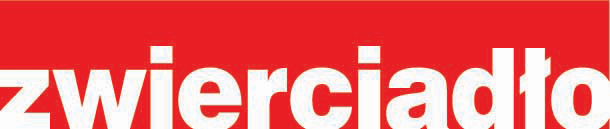 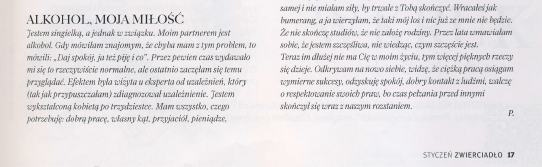 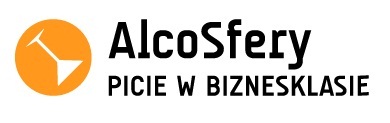 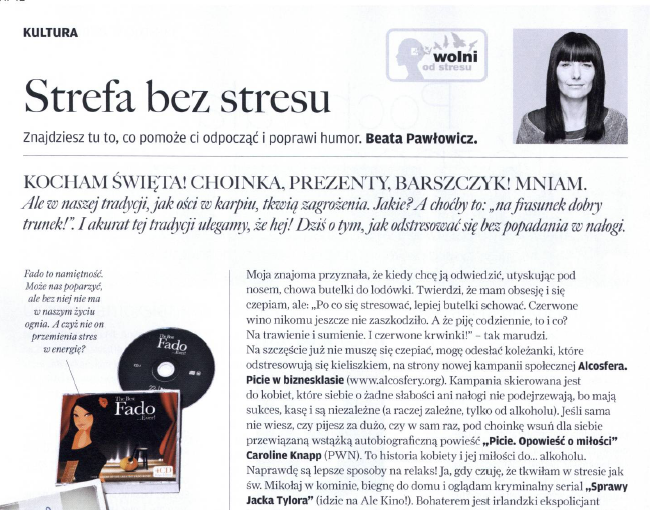 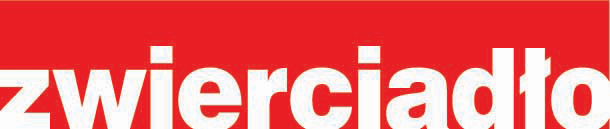 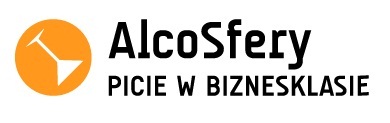 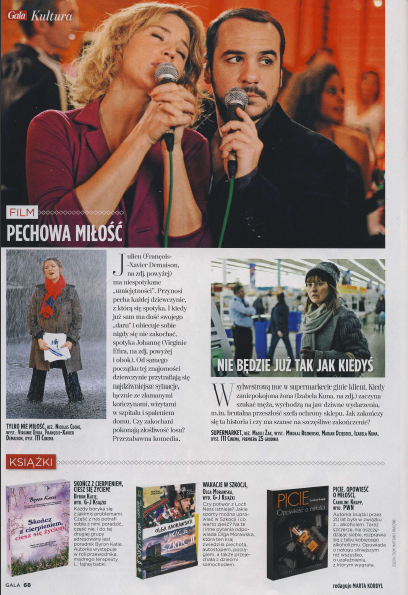 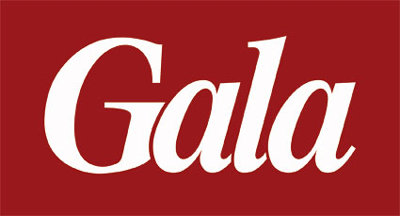 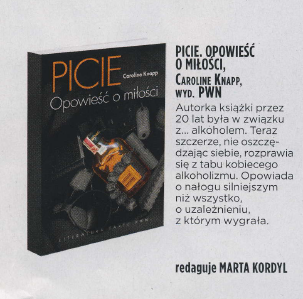 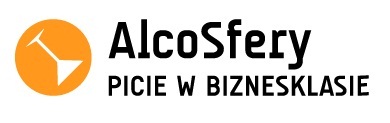 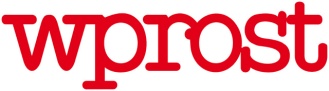 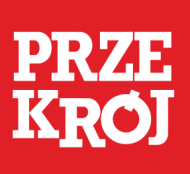 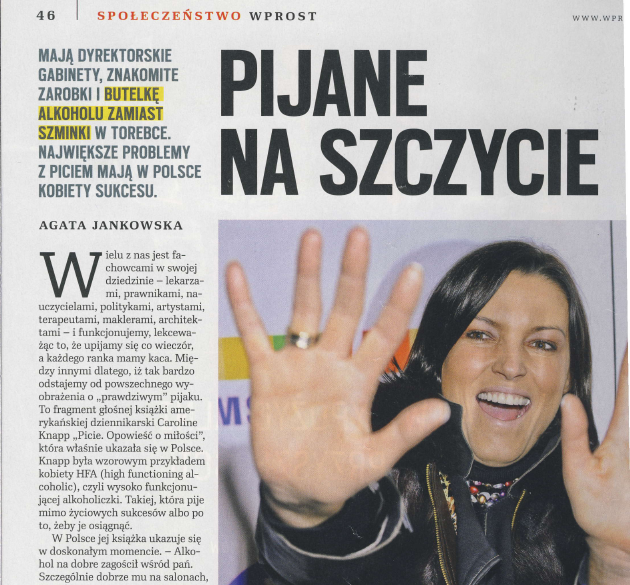 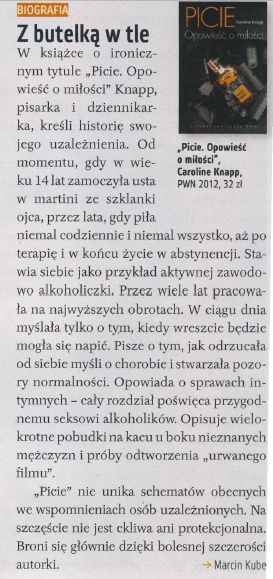 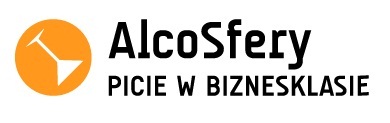 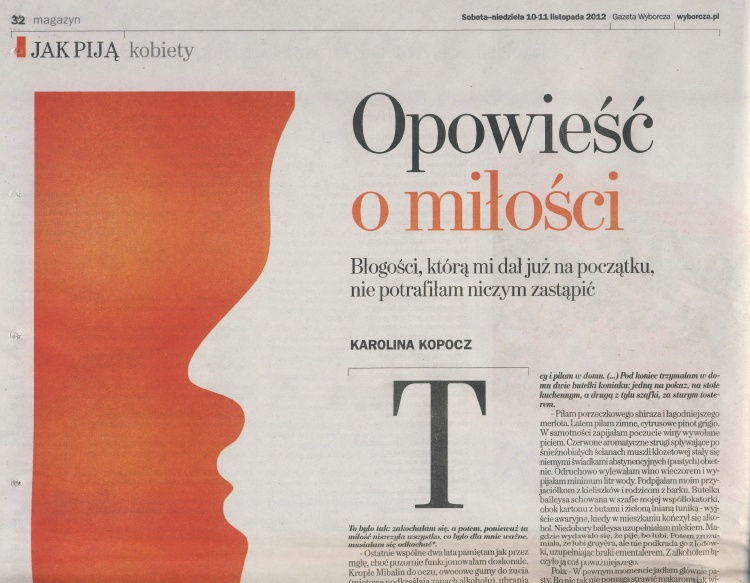 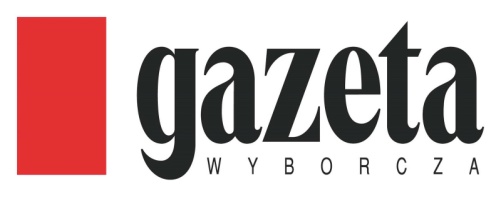 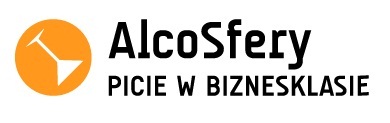 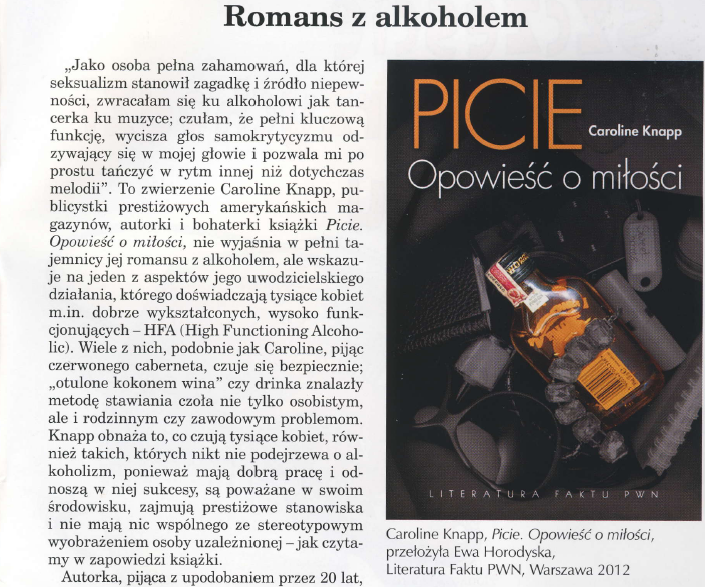 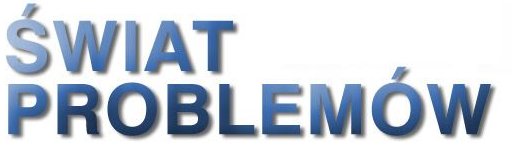 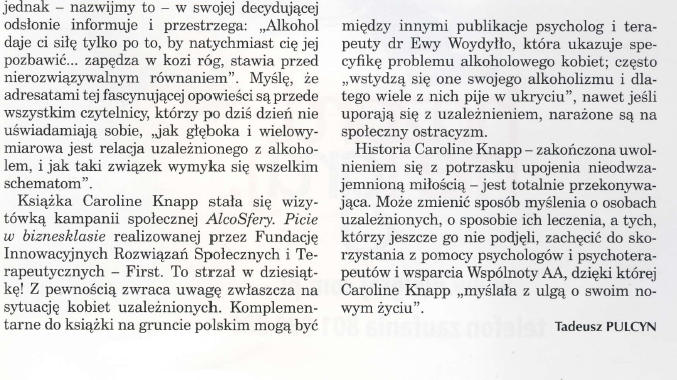 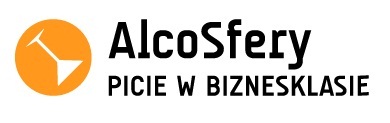 Telewizja:
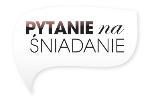 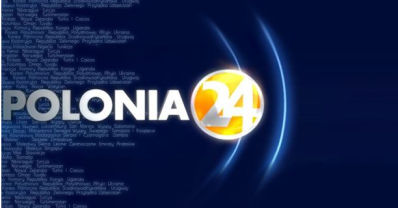 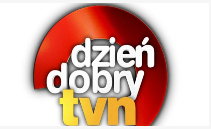 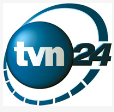 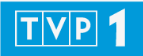 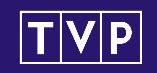 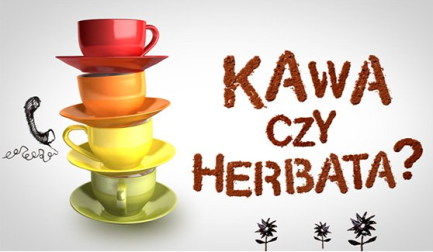 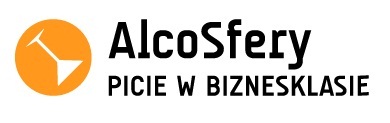 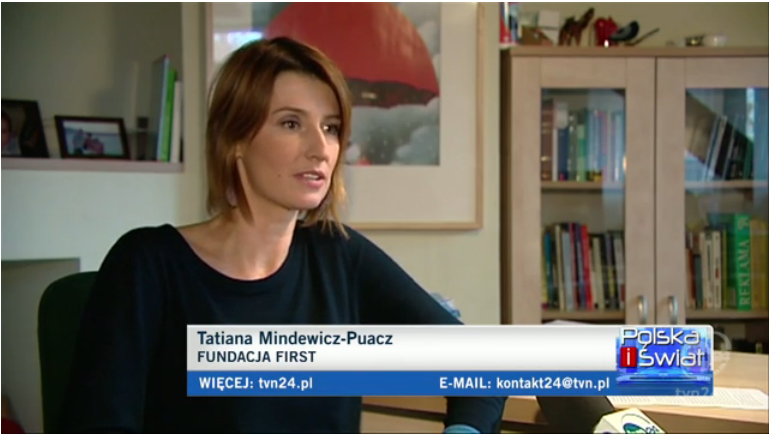 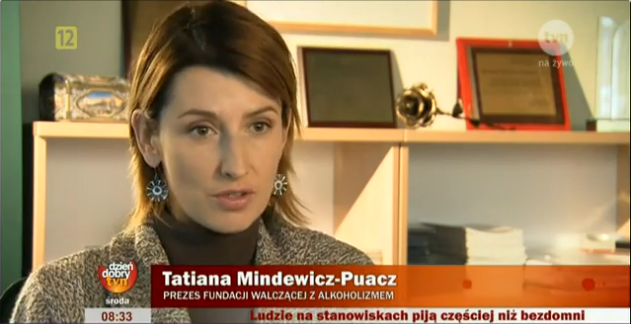 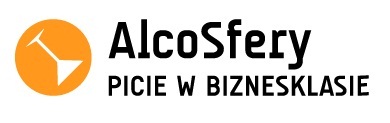 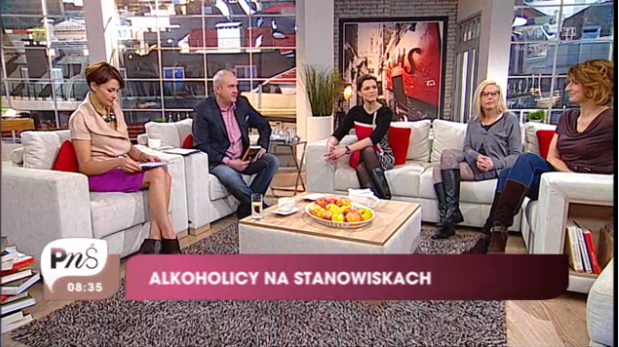 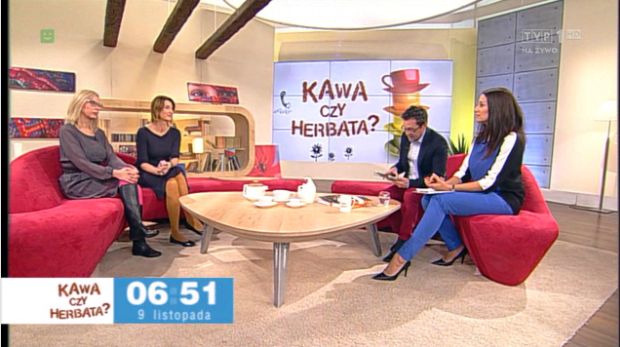 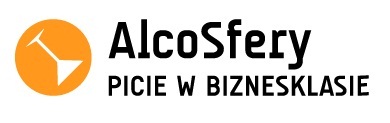 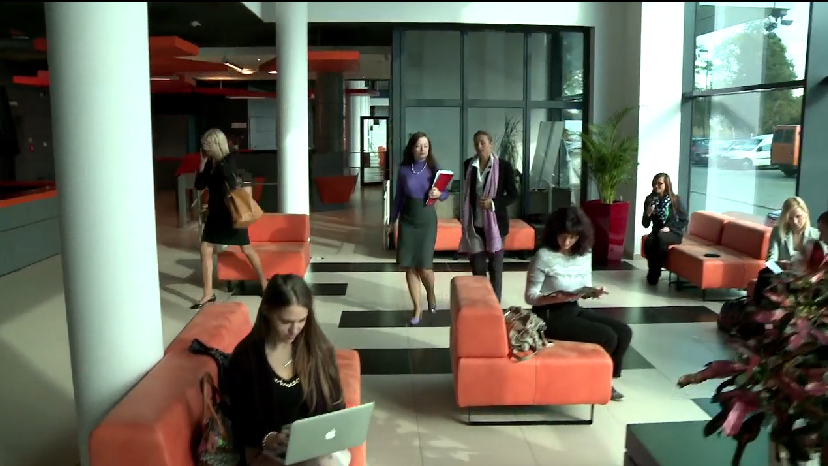 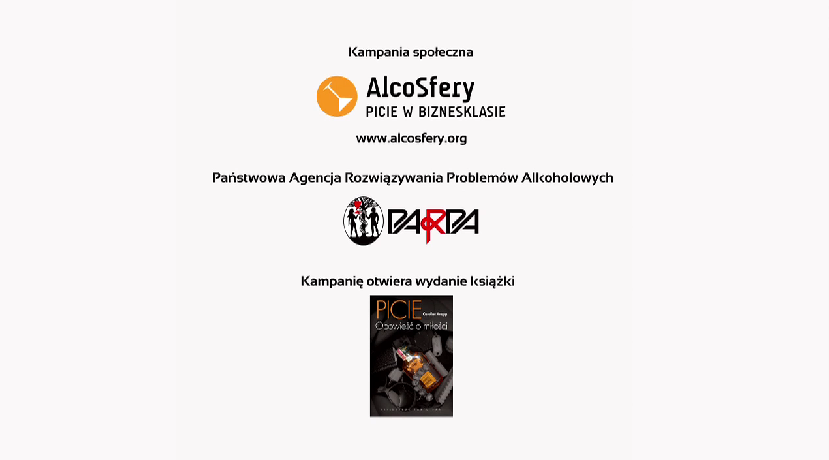 Spot Kampanii Alcosfery emitowany w TVP1
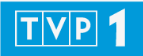 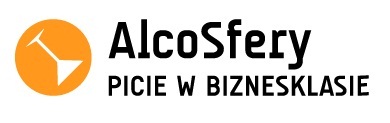 Internet: 

 Onet
 Interia 
 Wirtualna Polska 
 Kobieta.gazeta.pl
 Natemat.pl
 Wiadomosci24.pl
 Kampaniespoleczne.pl
 Kobieta.pl
 Money.pl
 Stacjakultura.pl
 Pap.pl
                               …i wiele innych
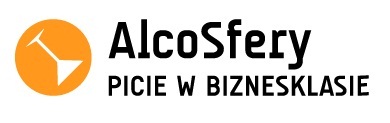 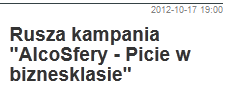 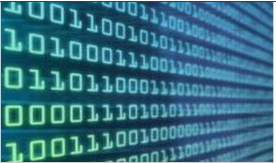 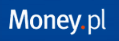 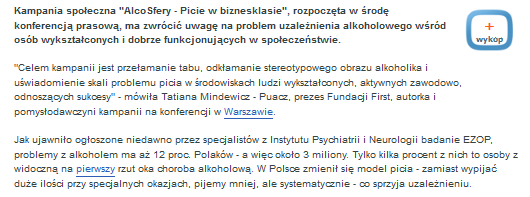 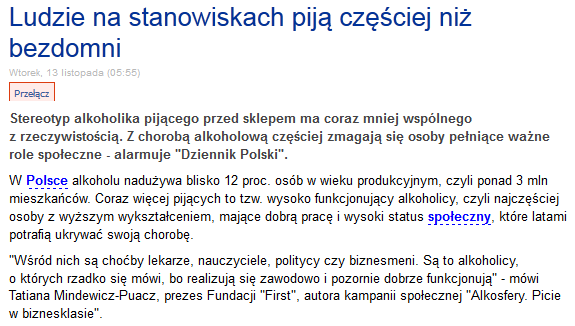 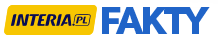 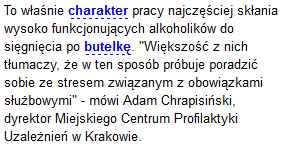 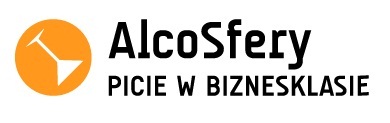 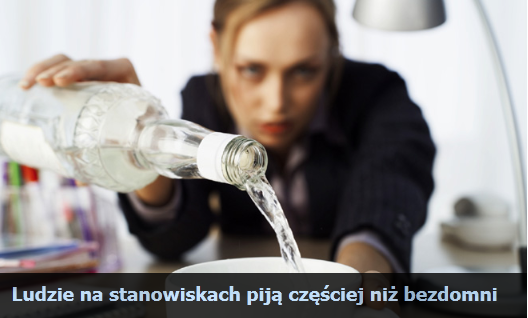 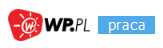 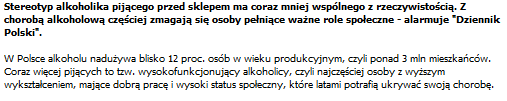 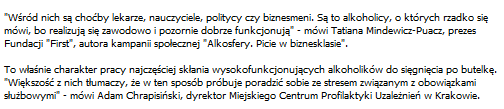 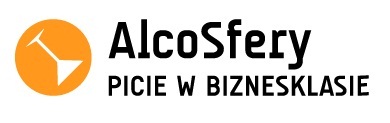 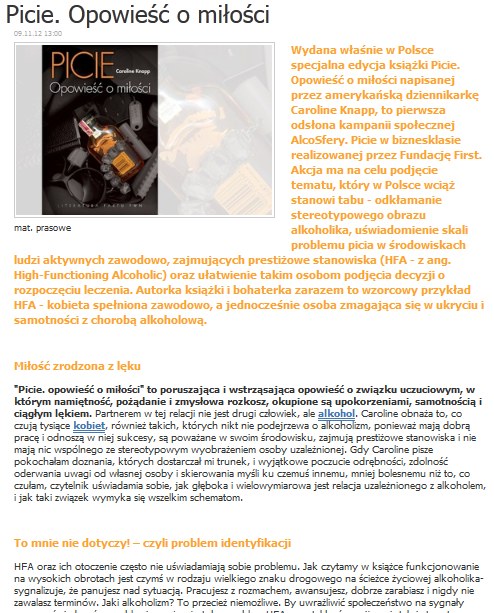 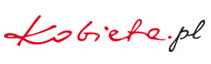 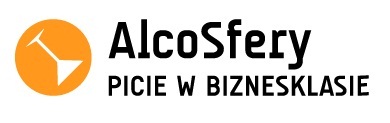 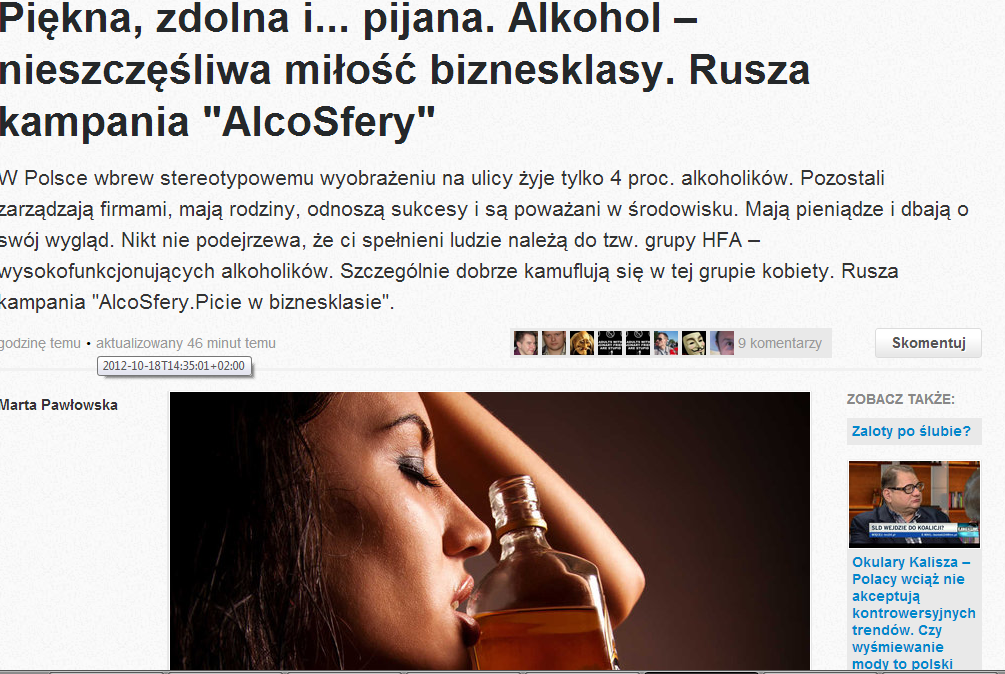 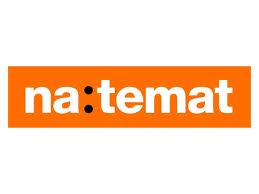 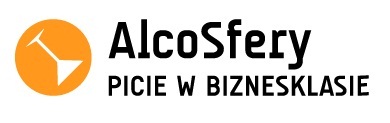 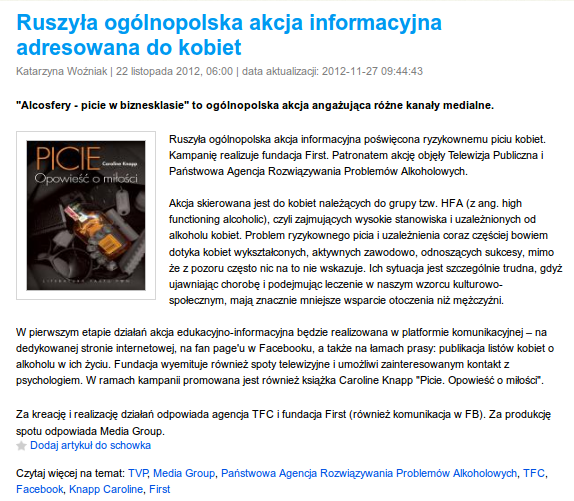 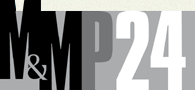 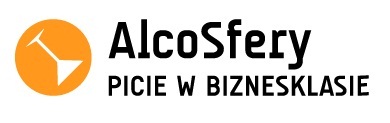 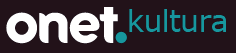 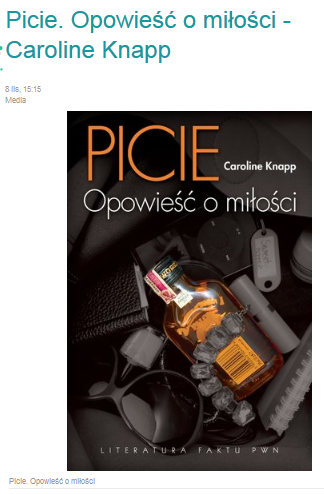 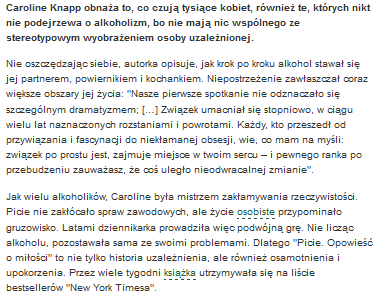 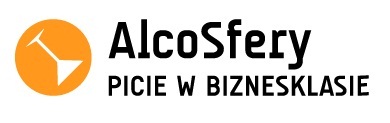 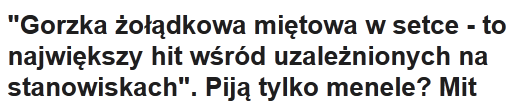 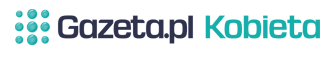 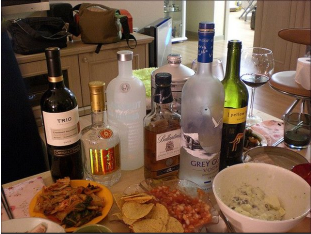 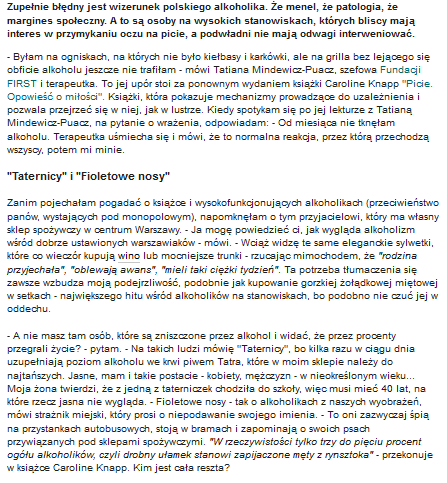 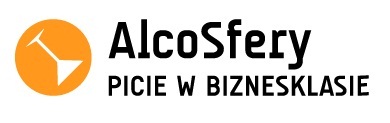 Kampania Alcosfery i książka Carolin Cnapp zostały również zauważone przez blogerów.
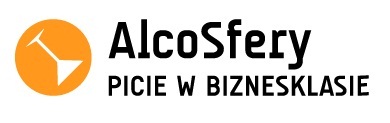 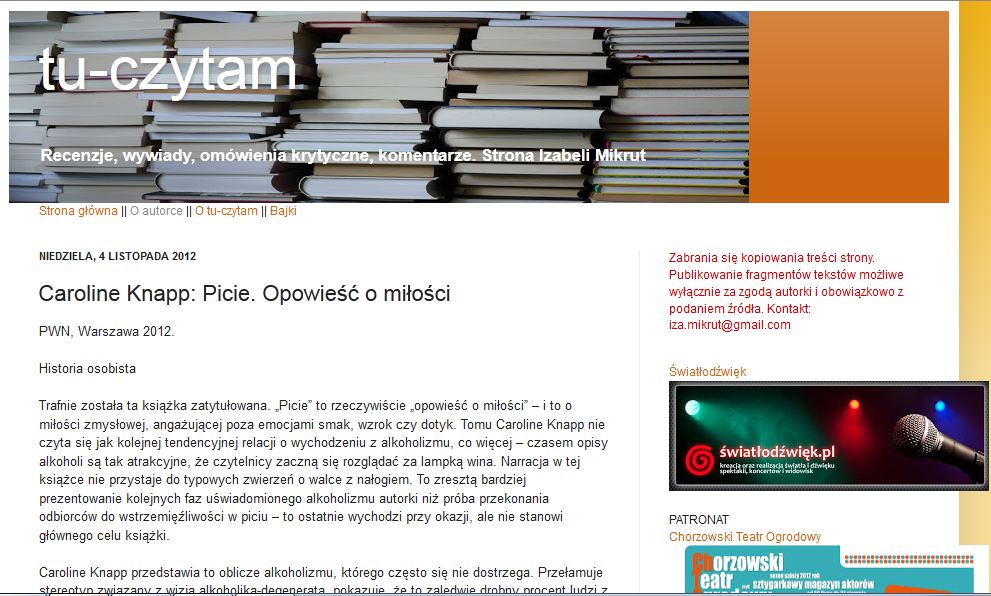 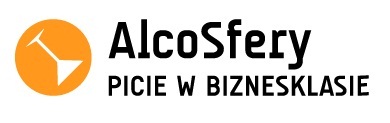 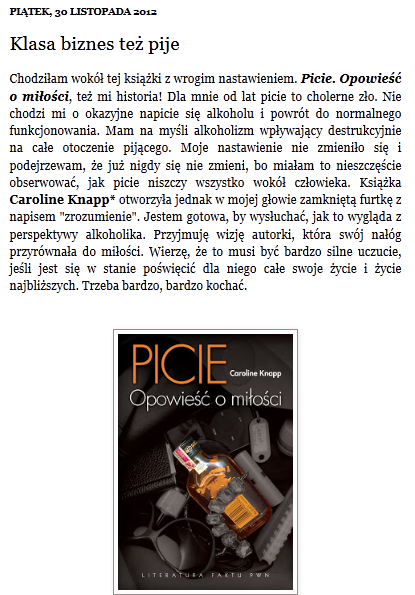 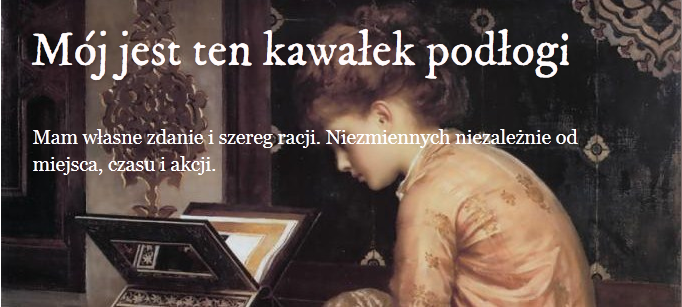 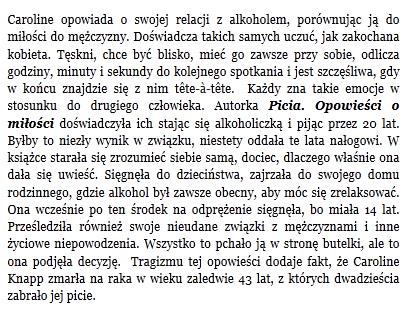 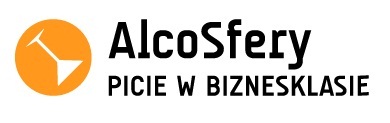 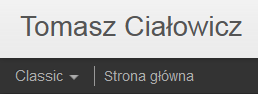 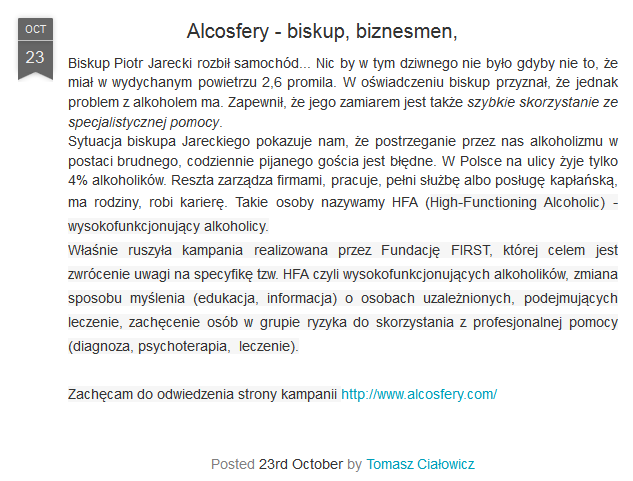 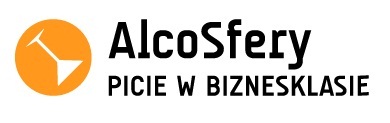 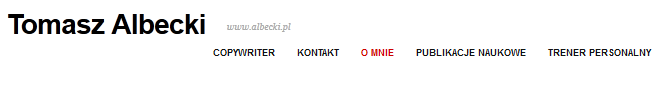 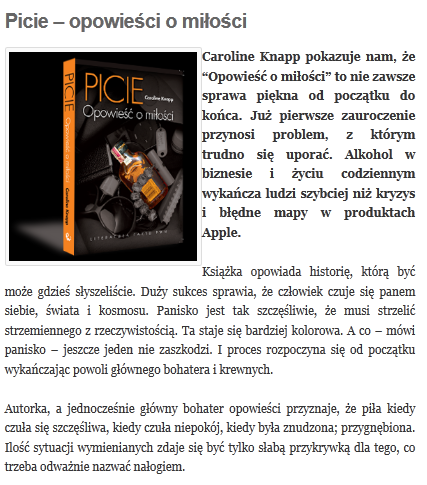 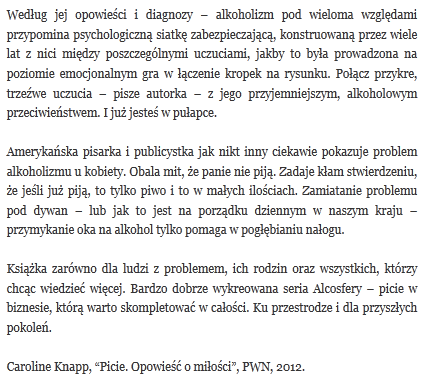 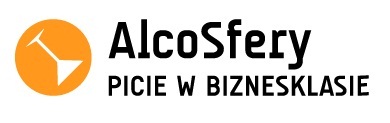 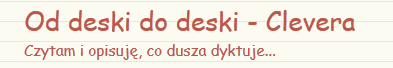 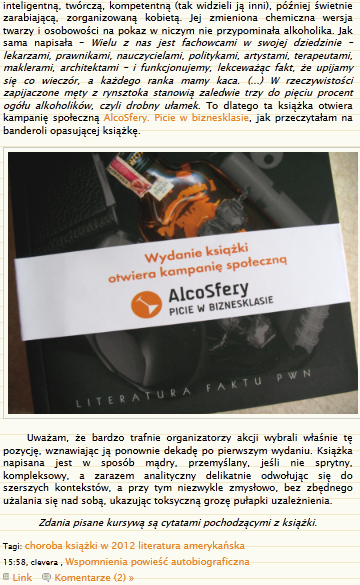 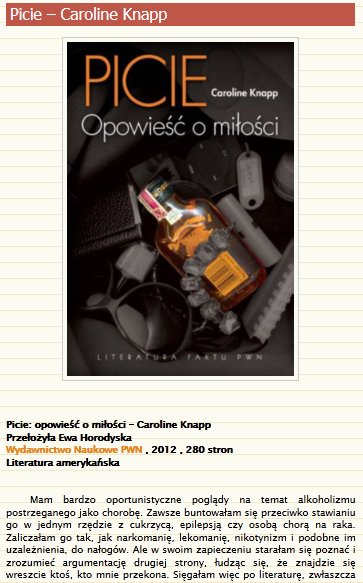 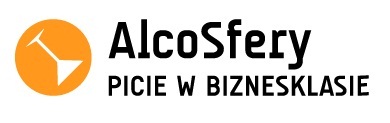 Fanpage na facebooku
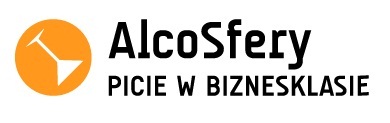 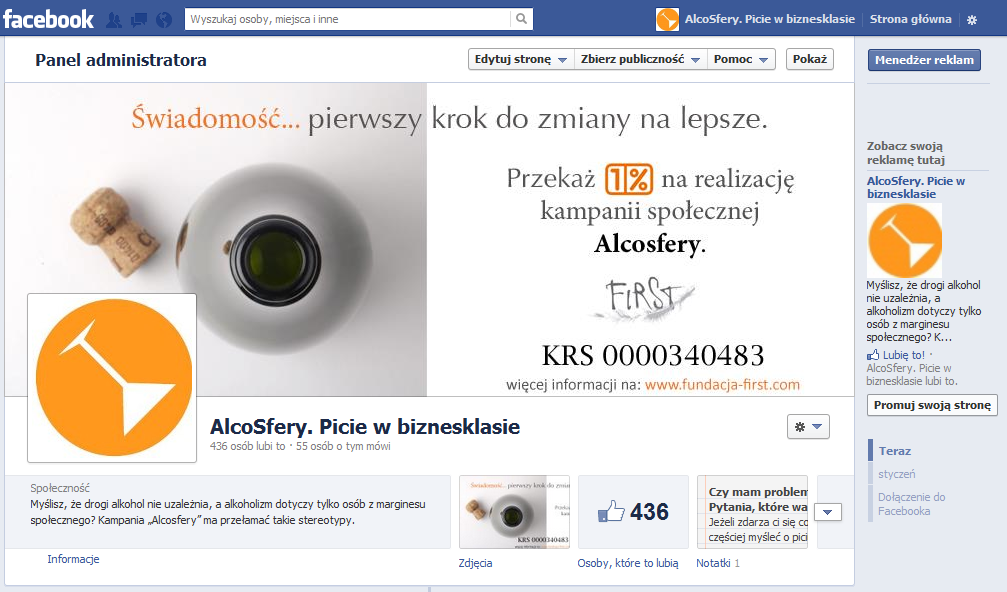 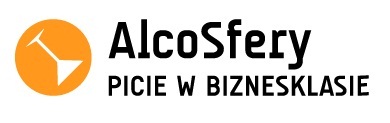 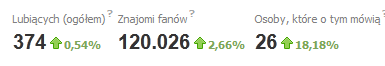 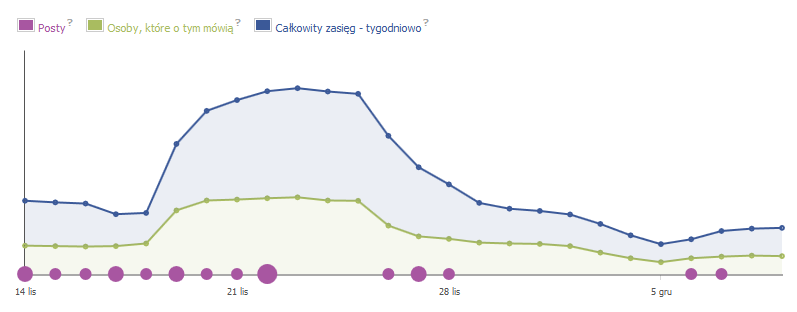 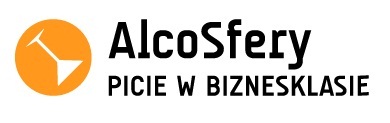 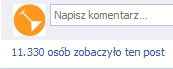 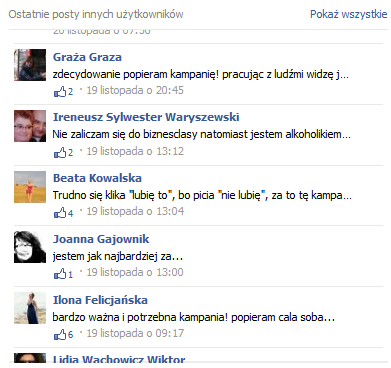 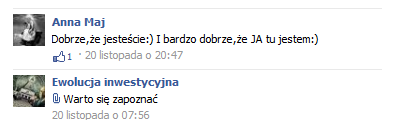 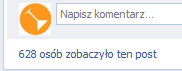 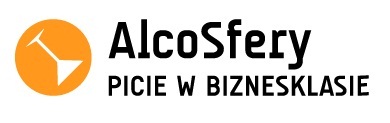